Foundations in Biology
Block 1B – Cell division, cell diversity and cellular organisation 2.1.6
Mitosis PAG 1.1
spec
Mitosis and Cell Cycle
Learning Objectives
Success Criteria
- Collection and presentation of data:
• Produce a root tip squash;
• Use a light microscope to produce annotated drawings of the stages of mitosis.
Review mitosis and the cell cycle

Carry out a qualitative Practical Assessment Practice
INTERPHASE 

Period of cell growth; cell prepares cell for cell division (mitosis); genetic material (DNA) is copied and checked for errors – prevents mutations being passed on

No apparent activity

New organelles and proteins are made

Divided into three phases (G1, S, and G2 phase)
G1
S phase
CELL
CYCLE
G2
MITOSIS (M)

Process by which a nucleus divides into two – each with an identical set of chromosomes – the nuclei are genetically identical

Four phases – prophase, metaphase, anaphase, and telophase

Followed by cytokinesis – division of the cell into two genetically identical daughter cells
Mitosis (M)
Two daughter cells – genetically identical
The life cycle of a cell
Interphase can be divided into 3 phases (ITS NOT RESTING!)
G1 – cell growth, duplication of organelles
S – DNA replication and chromosome duplication
G2 – cell growth and preparation for mitosis
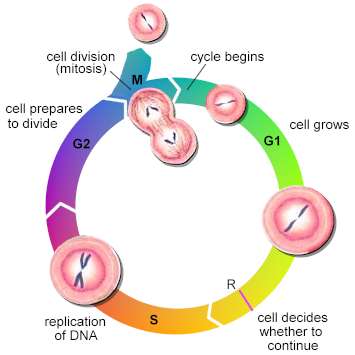 The Cell Cycle
Cytokinesis – cell divides into two
DNA content = 20
G2 - Second growth phase - short
Short gap before mitosis (cell division)
Cell continues to increase in size, energy stores increased.
Cytoskeleton of cell breaks down and the protein microtubule components begin to reassemble into spindle fibres – required for cell division. DNA checked for errors.
DNA content = 40
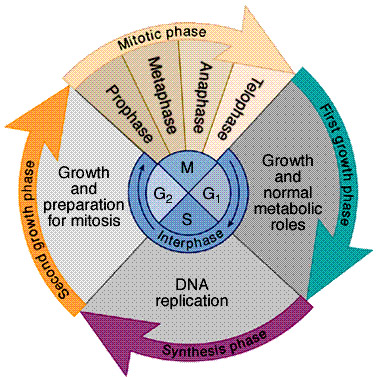 G1 - First growth phase – longest phase	
Protein synthesis – cell “grows”
Organelles replicate
Volume of cytoplasm increases
Cell differentiation (switching on or off of genes)
Length depends on internal and external factors
If cell is not going to divide again it remains in this phase
DNA content = 20 (arbitary)
S - Replication phase DNA replication – this must occur if mitosis is to take place
The cell enters this phase only if cell division is to follow
DNA content = 40
G1 + S + G2 = INTERPHASE  
No apparent observable activity
Interphase – S phase
Before mitosis can occur 2 copies of each chromosome are needed.
During interphase the chromosomes which initially consist of a single DNA molecule are duplicated.
The new chromosome is made of two identical structures called chromatids
Each chromatids contains one DNA molecule
Chromatids are held together by a region called the ‘centromere’
DNA is made up of a series of genes
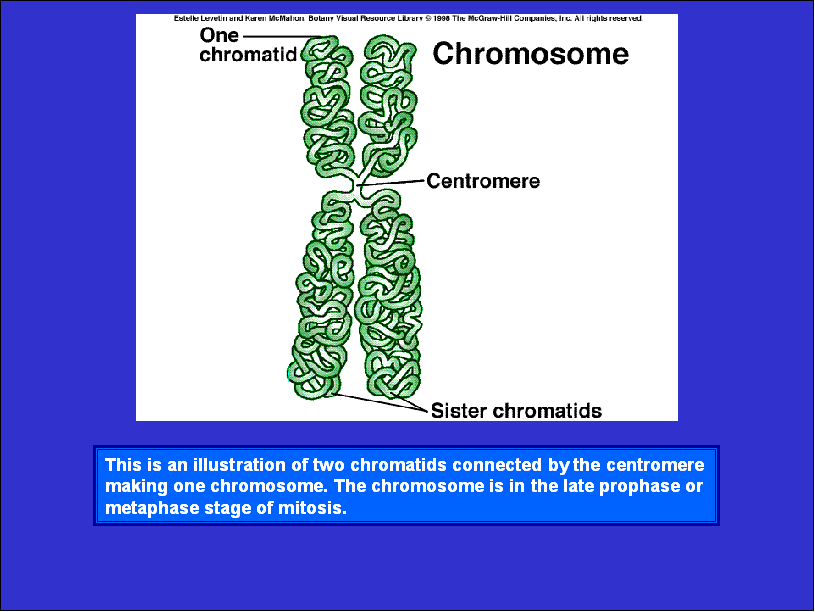 Mitosis
During mitosis, the cell’s DNA is copied into each of the two daughter cells. In multicellular organisms, mitosis provides new cells for growth and tissue repair.

In eukaryotes, it can also be a form of asexual reproduction. This most commonly occurs in single-celled organisms, such as yeast.

Can be split into four stages: 
Prophase
Metaphase
Anaphase
Telophase.
Mitosis animation
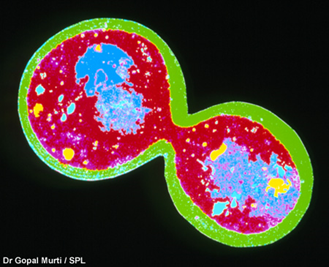 Prophase
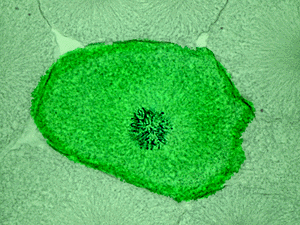 The chromosomes shorten and thicken by coiling (supercoiling)

The nuclear membrane breaks down at the end of prophase

The other structures important for mitosis are also forming (i.e. the centrioles or microtubule organising centre  MTOC).
Microtubules grow from the MTOC at the poles of the cell to the chromosomes. They form a spindle shape. (Mitotic spindle)
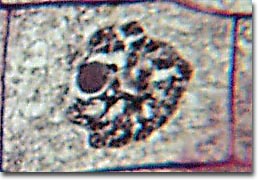 Prophase 
(late)
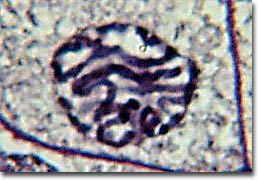 Prophase 
(early)
Metaphase
The chromosomes are lined up along the cell's equator .

Spindle microtubules from each pole are attached to each centromere on opposite sides.
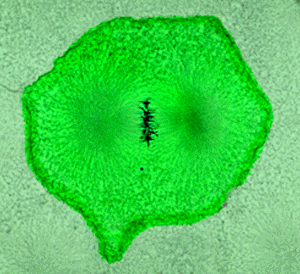 Metaphase
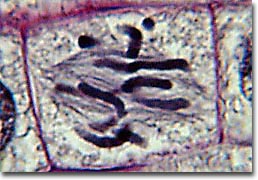 Anaphase
The centromeres divide and the sister chromatids have become chromosomes.

The chromosomes are pulled along the microtubules toward opposite poles of the cell.
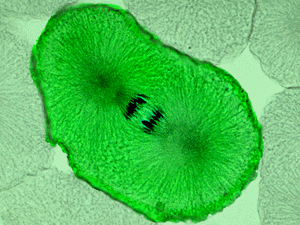 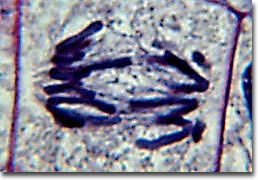 Anaphase
(late)
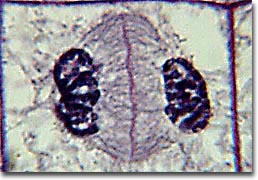 Anaphase
(early)
Telophase
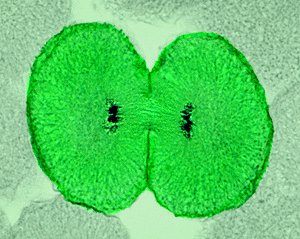 The chromosome have migrated to the poles.

The nuclear membrane reforms.

The mitotic structures breakdown. 

The chromosomes uncoil.
Telophase
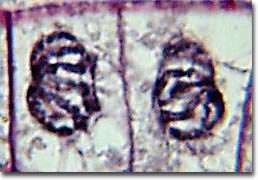 Cytokinesis
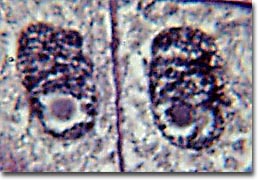 The plasma membrane of the cell pinches down along the equator creating two separate cells. At this time, the chromosomes become indistinct (as they are during Interphase).
Task - Demonstrate use of a light microscope - PAG1
Examining cells under the microscope
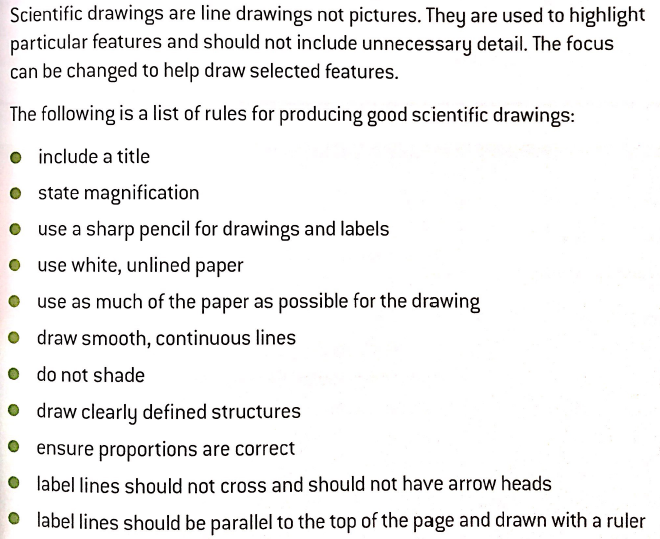 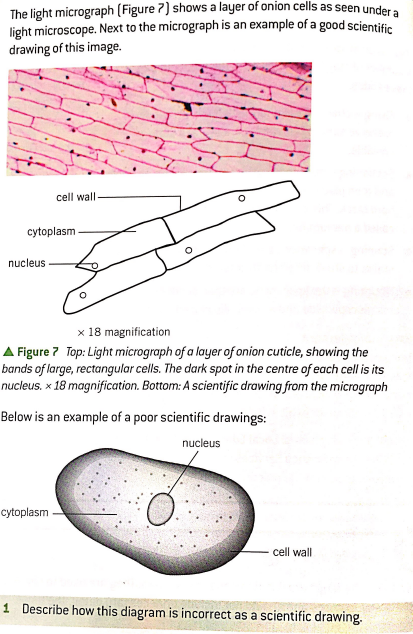 Just before you draw: Check your understanding.
Shading present
Label lines not touching correct place (cell wall)
Label lines not parallel with top of page
No magnification given
PAG 1.1
Place the slide showing the stages of mitosis on the microscope stage.
Without putting your eye to microscope but looking at the slide itself, twist the focusing dial until the microscope stage is up as far as it will go or just touching the slide.
Then use the coarse focusing dial to focus DOWN until you can clearly see the cells in the field of view.
Make sure the cells are in the centre of the field of view (the circle of light you can see when looking down the microscope).
 Rotate to the medium power lens and again focus until you can see the cells and the chromosomes in them clearly.
 Then rotate to the high power lens and use the fine focusing dial only to bring the chromosomes into distinct view.
Take time to look carefully and identify each stage of mitosis that can be seen.
Make scientific annotated drawings of the stages of mitosis that you have seen and identified. It should be possible from your drawings to know which stage has been drawn.(take note of drawing skills required)
Label your drawing with the magnification used
Part 2 – Measuring 3 chromosomes
A slide is set up at the front of the class room your teacher will assist you when calibrating and using the graticule to measure at least 3 chromosomes.
Make sure these measurements are recorded in your PAG book

Part 3 – Complete extension questions for homework
Stick the practical sheet in your books
Calibration - Using Stage Micrometer
1) Place a stage graticule on the stage
2) The ruler is 1mm long and split into 100 divisions
Each division = 10µm (0.01mm)




1µm is equal to 1 millionth of a metre
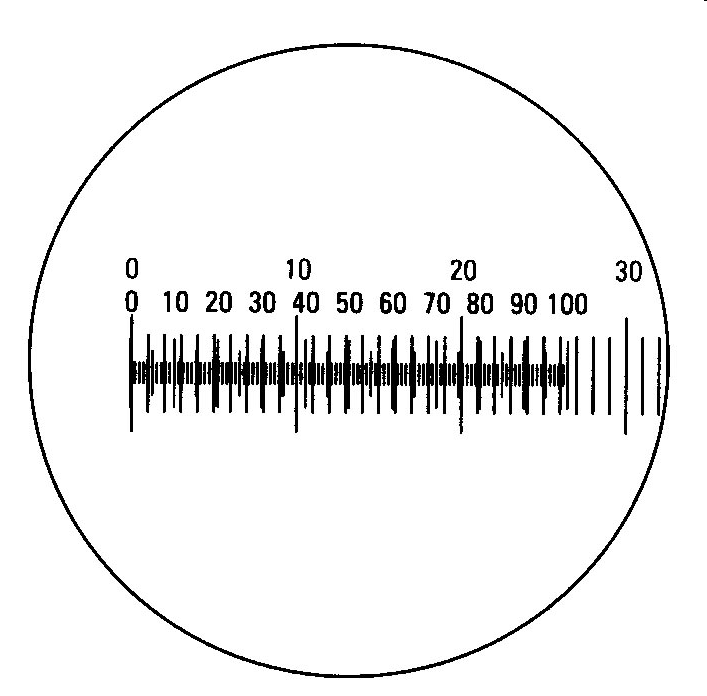 [Speaker Notes: The mitosis PAG1 sheet in the folder explains this well – they could use the relevant page and measure something on prepared slides, or make cheek cell/onion cell/leaf peel slides.]
Calibration - Using Stage Micrometer
3) Align the eyepiece graticule with the stage micrometer
4) Find the value of one eyepiece division
In (a) where mag = x40,
The stage graticule is equal to 40 eyepiece divisions.

Each eyepiece division = 
1000mm/40 = 25mm

In (b) where mag = x100
The stage graticule is equal to 100 epd
Each epd = 1000mm/100 = 10mm
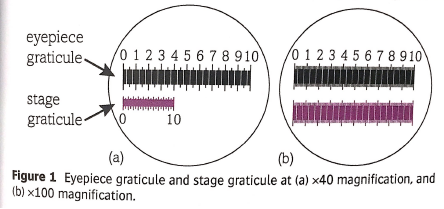 Remember the stage graticule is 1mm or 1000mm)
Total magnification = mag of eyepiece x mag of objective lens
[Speaker Notes: Total magnification = mag of eyepiece x mag of objective lens]